Problem SolvingGeneral Problem Solving Concepts
by
Noor Azida Binti SahabudinFaculty of Computer Systems & Software Engineeringazida@ump.edu.my
Chapter Description
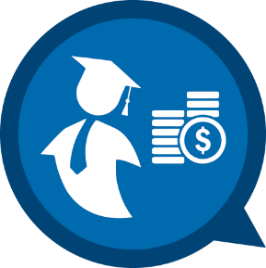 Aims
Use problem-solving steps to solve problem
Describe difference between heuristic, algorithmic solutions
List, describe problem-solving steps for algorithmic solution
Expected Outcomes
List and describe the six (6) problem solving steps to solve a problem that has an algorithmic solution 
Describe the difference between heuristic and algorithmic solution to problems 
Understand basic methods in computer science for solving problems
References
Sprankle, M.,  and Hubbard, J., (2012). Problem Solving and Programming Concepts : 9th Edition.  Prentice Hall, 2012. ISBN :  0132492644
What is problem?
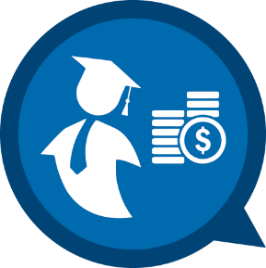 The problem is defined as the objective or the specific output that we want to attain; through a sequence of steps and activities and, specific input.
Example problem in daily life
Students do science experiment
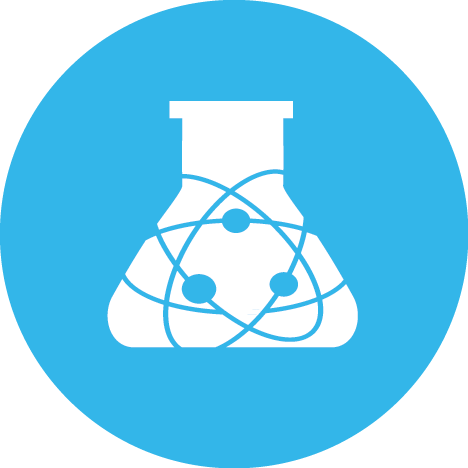 Mechanics repair a broken car
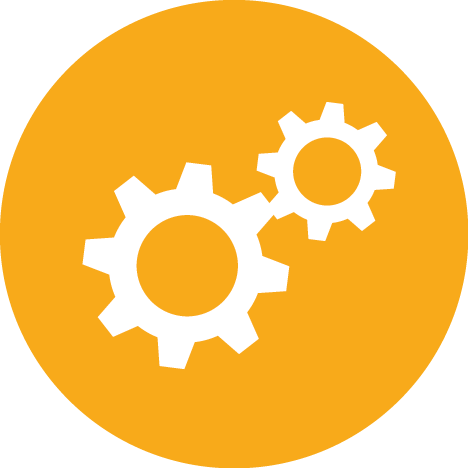 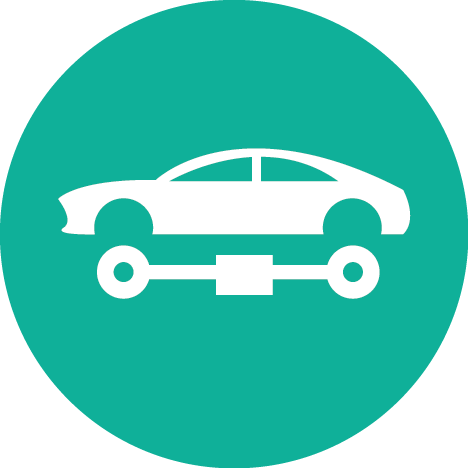 Workers goes to work
Problem?
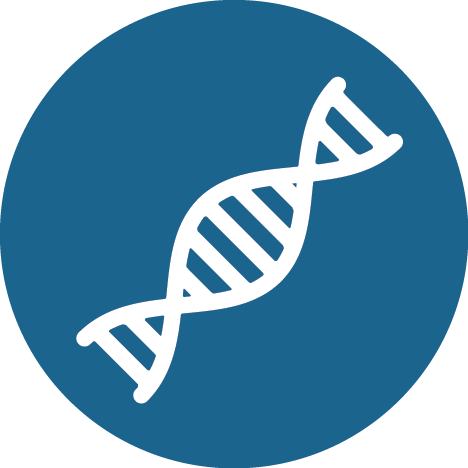 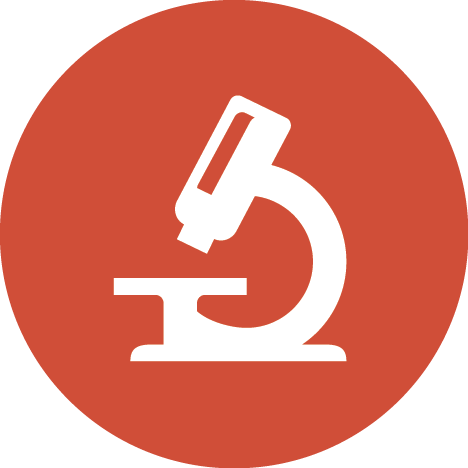 Kids want eat sweets
Doctors find new bacteria
How to solve the problem?
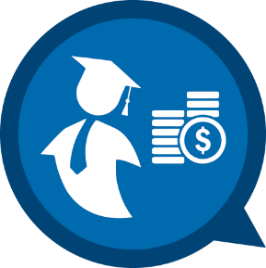 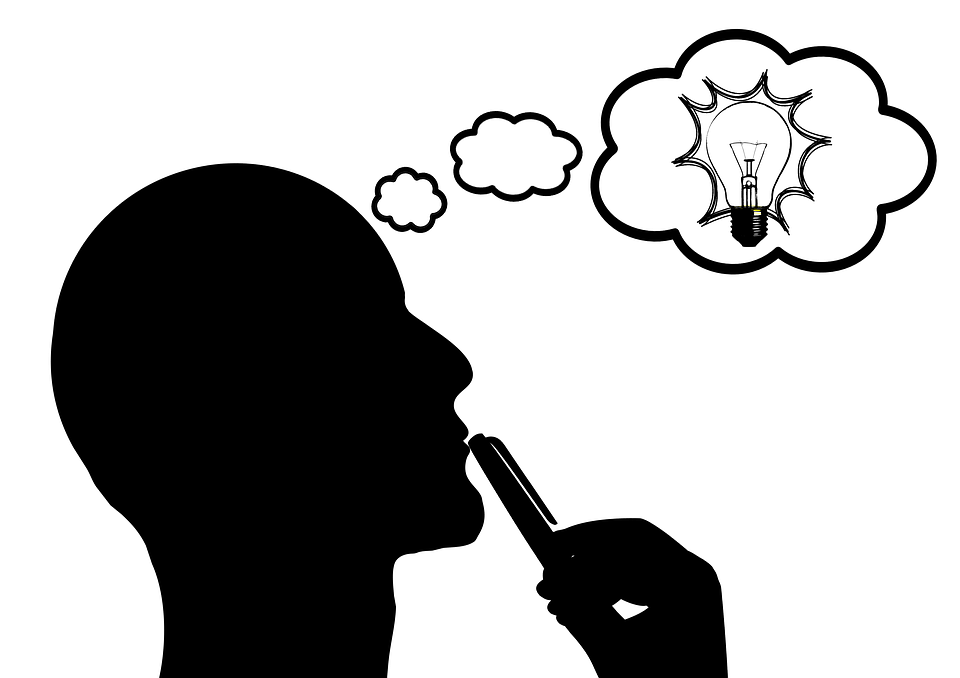 Problem Solving in Everyday Life
According to Sprankle and Hubbard (2012), there are six step in problem solving:
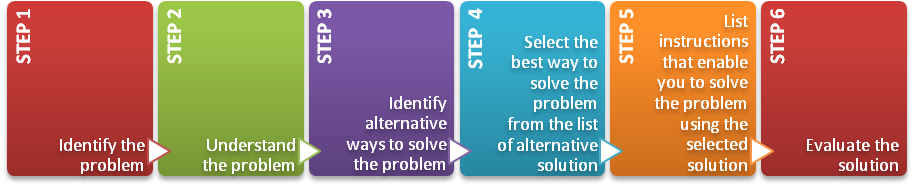 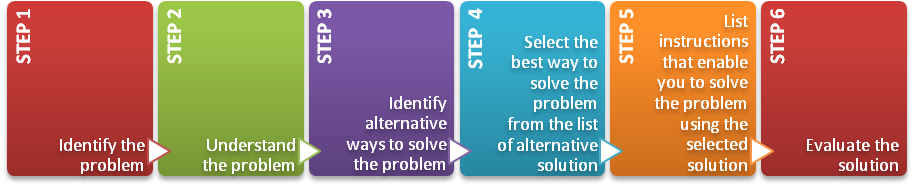 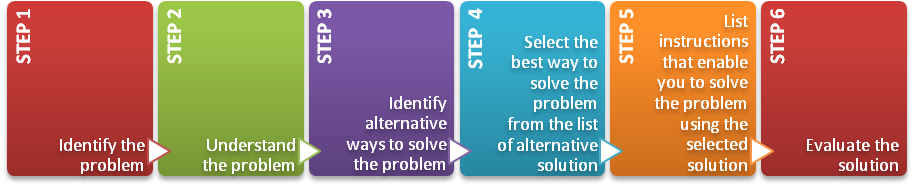 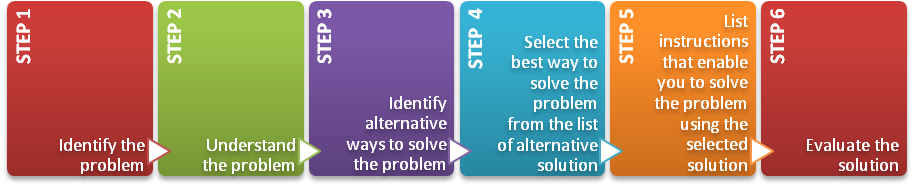 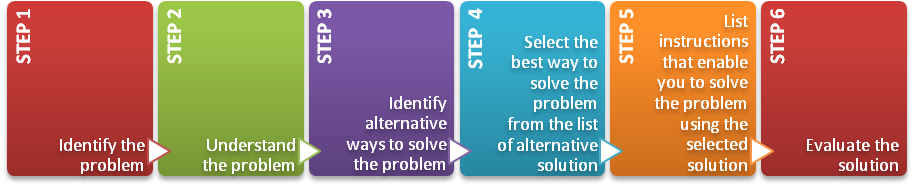 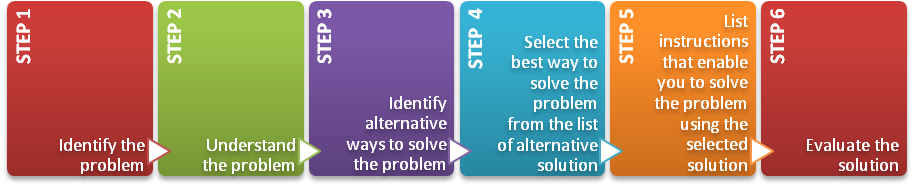 Problem Solving in Everyday Life
Can I skip the step?
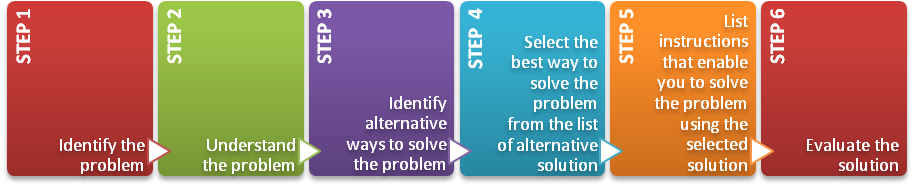 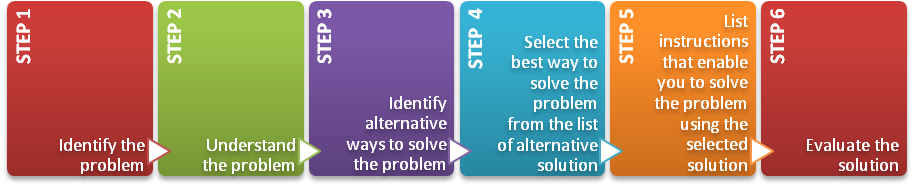 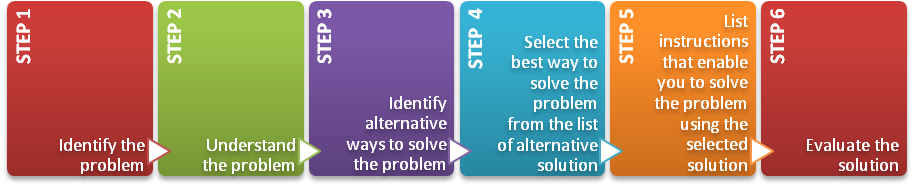 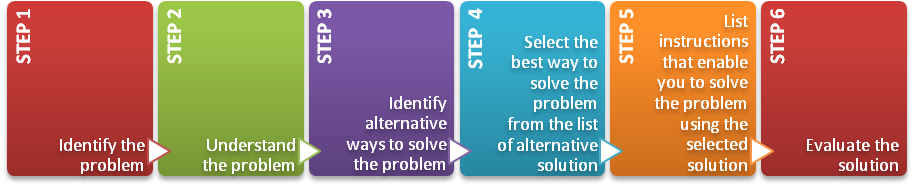 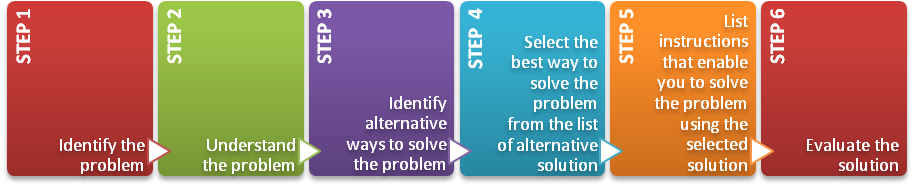 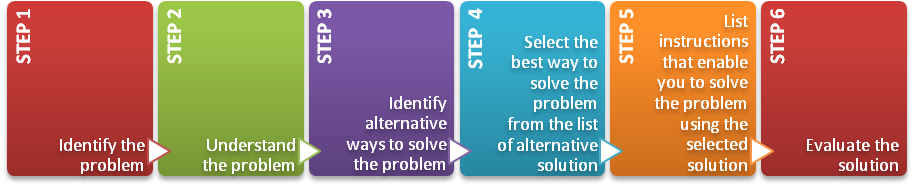 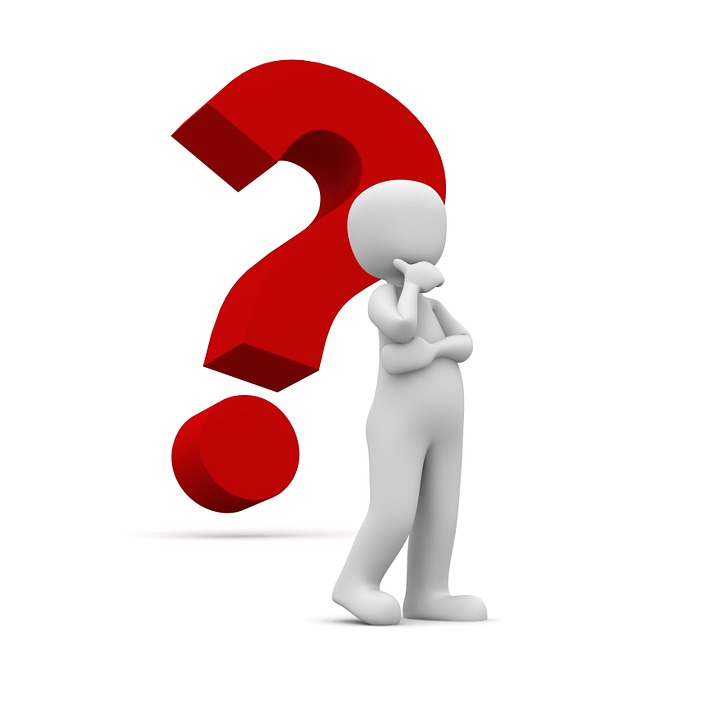 According to Sprankle and Hubbard (2012), if the six step not completed well, the result may be less than desired
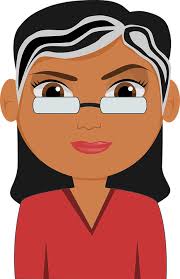 Example problems…
Baking  a cake according to certain specifications, input available are the ingredients (such as eggs, flour, milk …etc.), then followed by activities or procedures that should be done sequentially, taking into consideration that any mistake happens by doing any procedure before the other, results in an unsuitable and undesirable cake.
Types of Problems
Algorithmic solutions: 
series of action. 
Example: Make cookies, baking a cake
Heuristic solutions: 
require reasoning built on knowledge and experience, and a process of trial an error. 
Example: company open new branch,  buy the best car
Algorithmic and Heuristic
Sprankle & Hubbard (2012)
Problem Solving with Computers
Definitions by Sprankle & Hubbard (2012):
SOLUTION
RESULT
PROGRAM
instructions followed to produce best result
Outcome OR completed computer-assisted answer
Set of instructions for solution using computer language
0-11
Difficulties with Problem Solving
0-12
Group Activities
In in group of 4 persons, think a problems in your daily life at home, office, park, school, shopping mall or wherever your go. Please explain how you solve the problem using the six steps of problem solving.
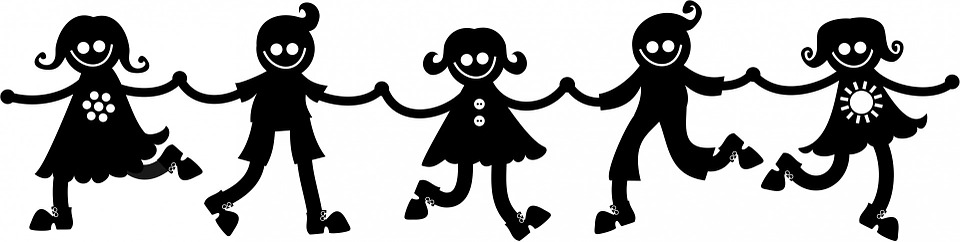 0-13
Conclusion / What we have learn today?
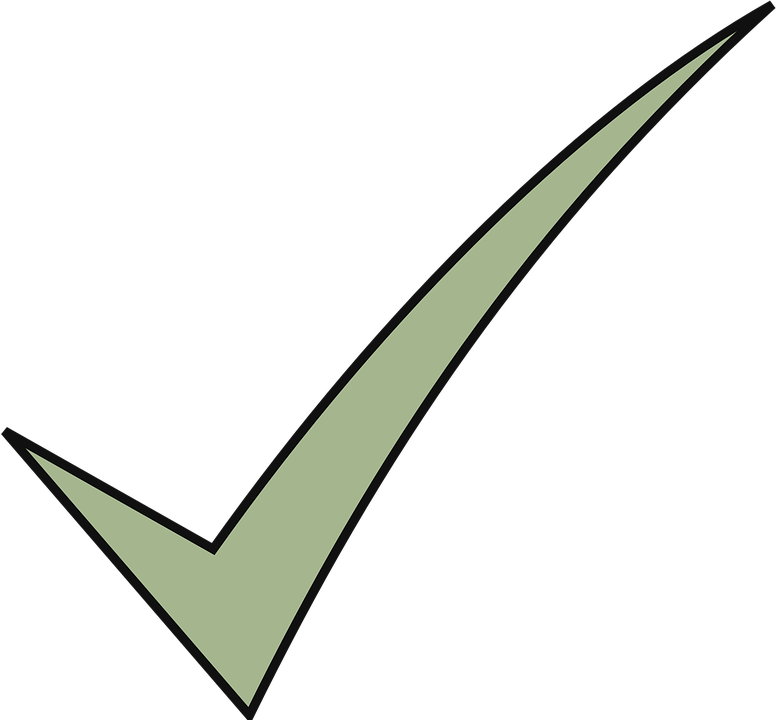 Daily life problem
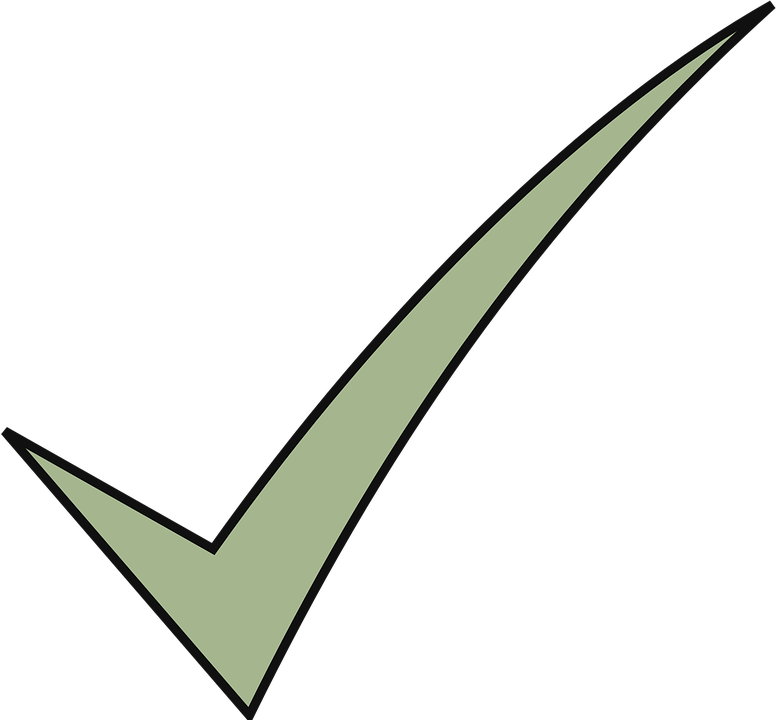 6 problem solving steps
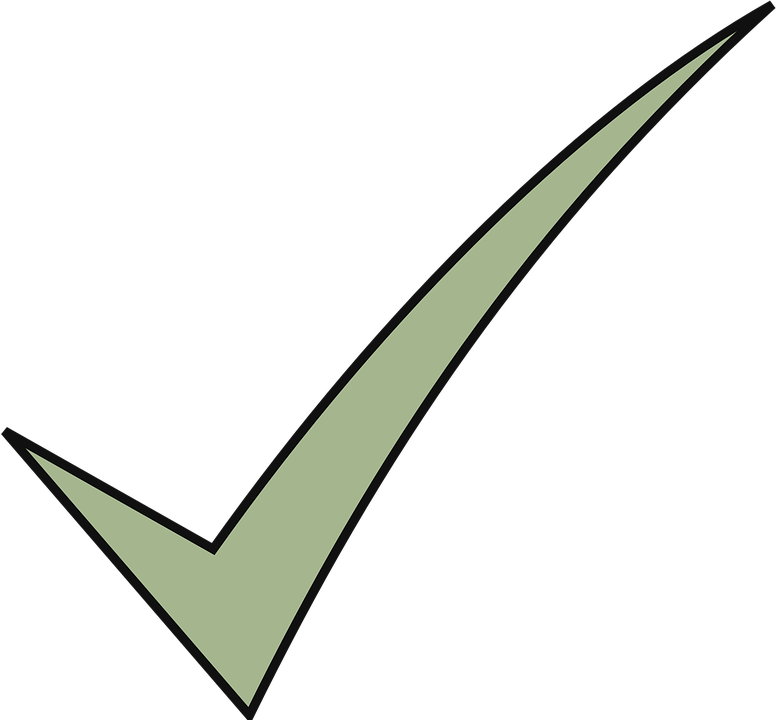 Types of problems (algorithmic vs heuristic)
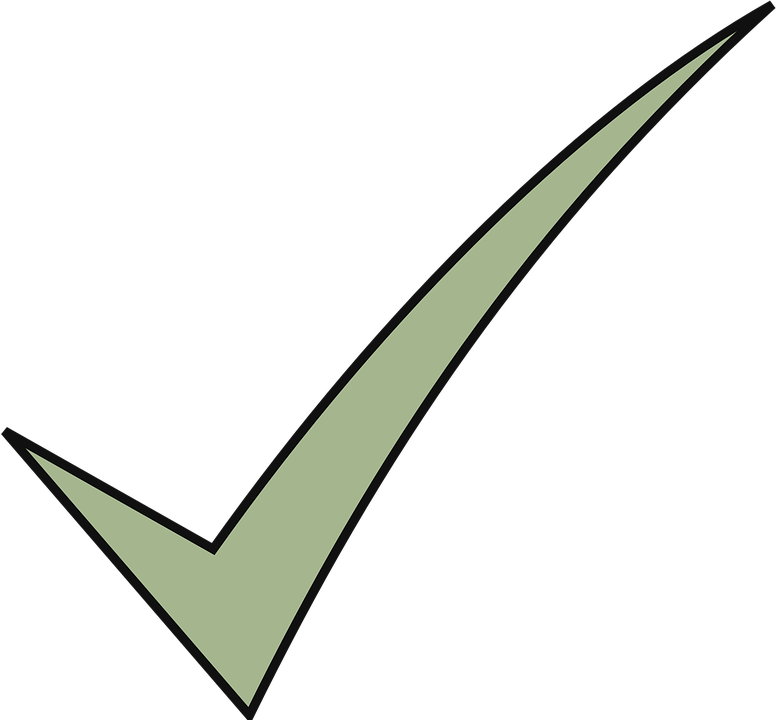 Problem solving with computer
Difficulties with problem solving
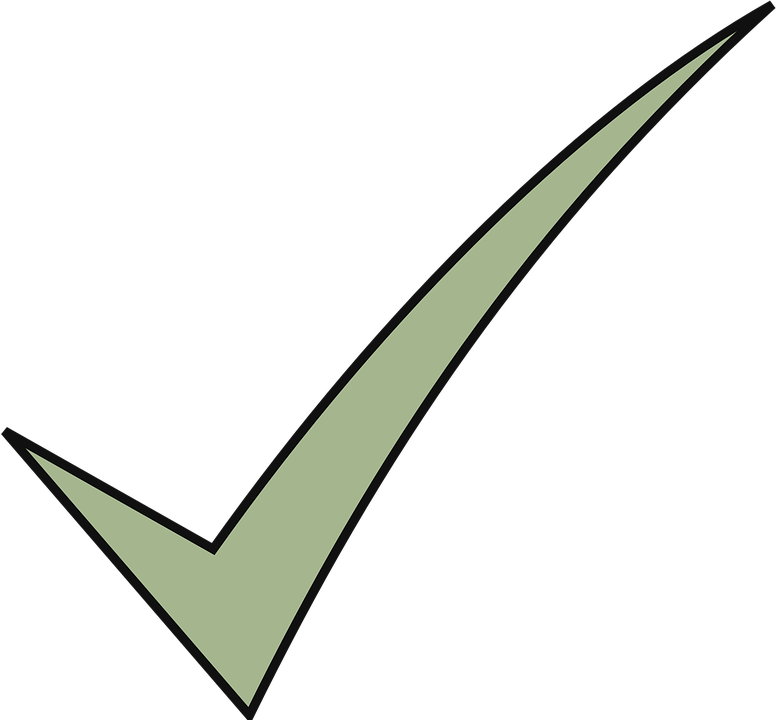 Author InformationNOOR AZIDA BINTI SAHABUDINSenior LecturerFaculty of Computer Systems & Software Engineering Universiti Malaysia PahangPhD in Educational Technology